CABH
CHILD AND ADOLESCENT BEHAVIORAL HEALTH 
MASTER OF SCIENCE PROGRAM
Debra Mowery & Laura Rodríguez López
University of South Florida
USF is accredited by the Southern Association of Colleges and Schools Commission on Colleges.
The Princeton Review listed USF as a Best Value College in 2020.
USF Tampa graduate level programs continue to be ranked among the best according to the 2021 U.S. News and World Report. 
USF ranks 30th among U.S. public institutions and in the top 250 best universities in the world according to the 2020 Times Higher Education World University Rankings.
USF Tampa is ranked among the best in the 2020 U.S. News and World Report Online Education Program rankings.
2019 & 2020
[Speaker Notes: The University of South Florida is a high-impact global research university dedicated to student success. Over the past 10 years, no other public university in the country has risen faster in U.S. News and World Report’s national university rankings than USF. Serving more than 50,000 students on campuses in Tampa, St. Petersburg and Sarasota-Manatee, USF is designated as a Preeminent State Research University by the Florida Board of Governors, placing it in the most elite category among the state’s 12 public universities. USF has earned widespread national recognition for its success graduating under-represented minority and limited-income students at rates equal to or higher than white and higher income students. USF is a member of the American Athletic Conference. Learn more at www.usf.edu.]
College of Behavioral & Community Sciences
FY19*
[Speaker Notes: Established in 2008 with an emphasis on behavioral sciences. 
Home to the Louis de La Parte Mental Health Institute. 
Has 17 specialized research centers and Institutes.
2,600 students with eight undergraduate, nine master's, and seven doctoral programs housed in six academic departments.
8,296 graduate students enrolled in online courses (FY18-19). 
86% retention rate
400+ graduate degrees awarded annually.]
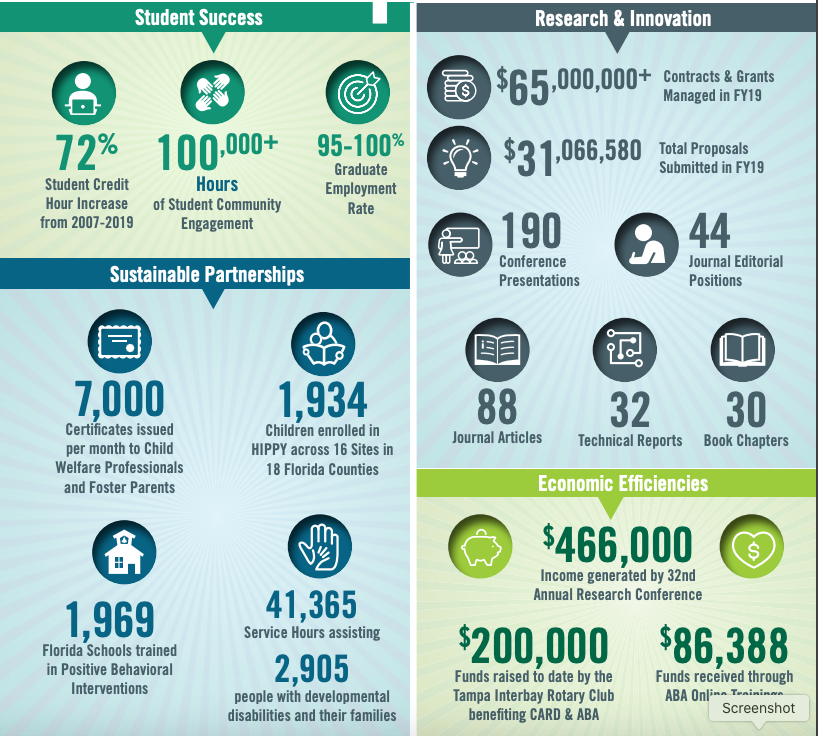 Child & Family StudiesCreating Healthy Communities
CFS Vision 
CFS is committed to improving the well-being of individuals, children, and families within communities across the country through promoting respect, inclusion, development, achievement, mental health, and an optimum quality of life.
FY19*
[Speaker Notes: CFS waseEstablished in 1984.
Home to the Florida Center for Inclusive Communities & the Rightpath Research & Innovation Center.
95-100% Graduate Employment Rate]
CABH Program: OVERVIEW
[Speaker Notes: Nonclinical unless paired with enrollment in Addictions & Substance Abuse Certificate]
CABH Program: OVERVIEW
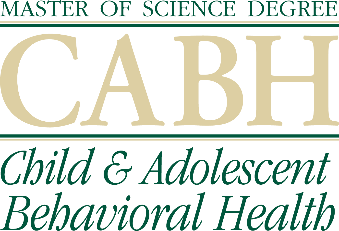 CABH Program: CURRICULUM
CABH Program: ADMISSIONS
CABH Program: GRADUATE CERTIFICATE OPTIONS
CABH Program: TRACKS
CABH Program: TRACKS
CABH Program: FIELD EXPERIENCE SITES
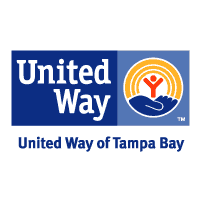 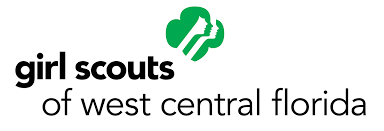 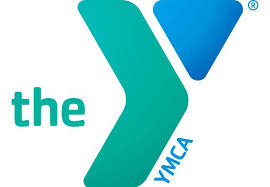 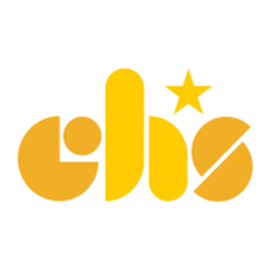 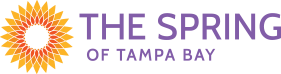 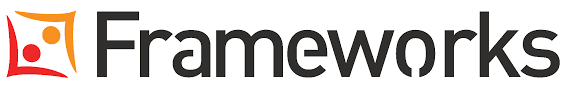 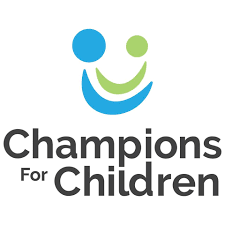 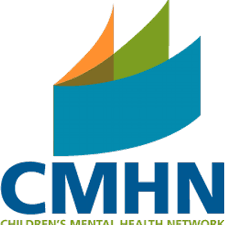 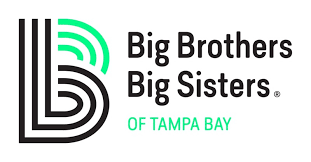 CABH Program: JOBS
Potential Areas of EmploymentHere are some examples: (Please note that many of these jobs require prior experience. USF or any of its affiliates cannot guarantee job placement.)
Behavioral Health
Behavior Coach
Child, Youth & Family Trauma Assessment Clinician (no license)
Case Evaluator
Family & Community Engagement Manager
Children’s Behavioral Health Coordinator
Support Counselor (non-clinical)
Behavioral Specialist Consultant
Behavioral Intervention Specialist
Life Child Specialist
Qualified Intellectual Disabilities Professional
Registered Behavior Technician

Criminal Justice
Child Protective Investigator
Case Manager
Sentencing Advocate
Education
Employment Specialist
Human Services Coordinator
Special Education Program Coordinator
Director of School Improvement
Program Director
Education First Coordinator 
Program Coordinator
Government/Business (Not-for-Profit or other) 
Assistant Director
Regional Director of Mental Health Program
YMCA Program Coordinator
Boys & Girls Club Program Director
Admissions & QA Director
Caseworker
Child Protective Investigator
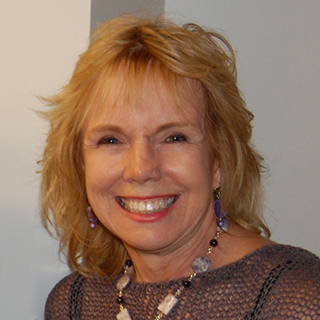 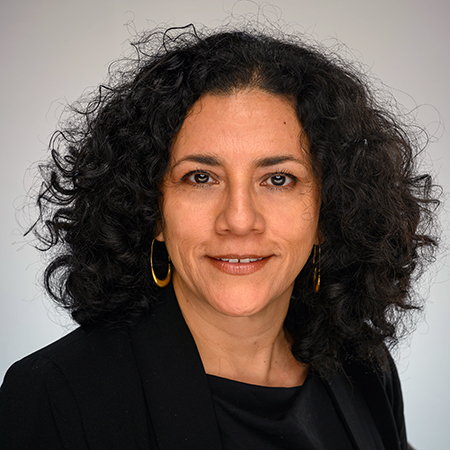 A word from our Faculty Leads
Christopher Vatland (DD)
Elizabeth Perkins (DD)
Linda Callejas (LEAD)
Tom Massey (Research)
Carol Lewis (YBH)
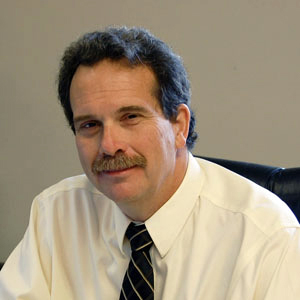 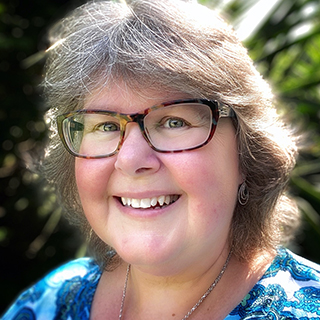 QUESTIONS?CABH Program: CONTACTS
THANK YOU!


APPLY NOW